Antigen-Antibody
reactions (2)
Precipitation
1
“Quotations are commonly  printed as a means of inspiration
and to invoke philosophical
thoughts from the reader.
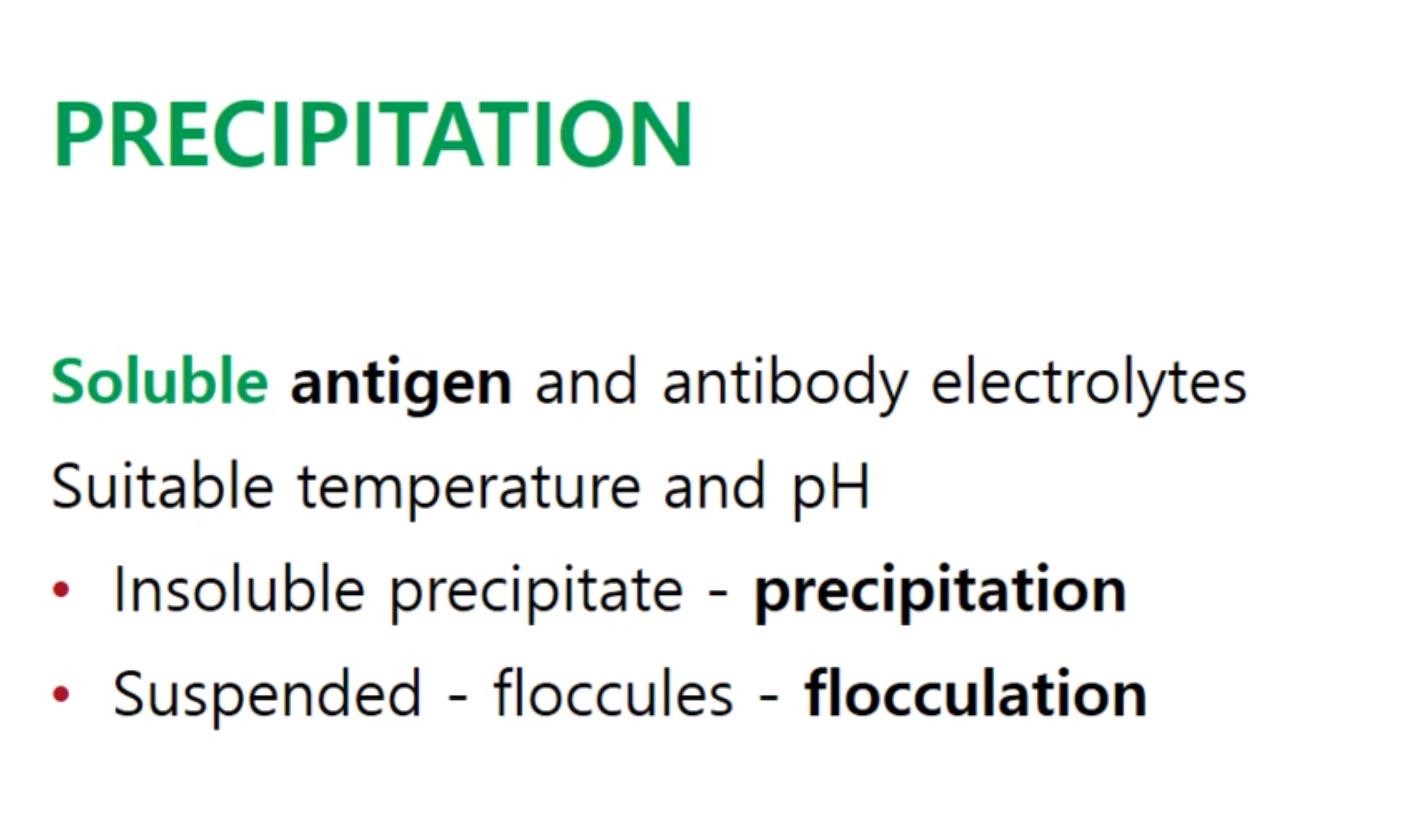 Soluble antigens combine with soluble  antibodies at  suitable temperature and pH to form  insoluble visible complex
Liquid

Gel
4
Precipitation Curve
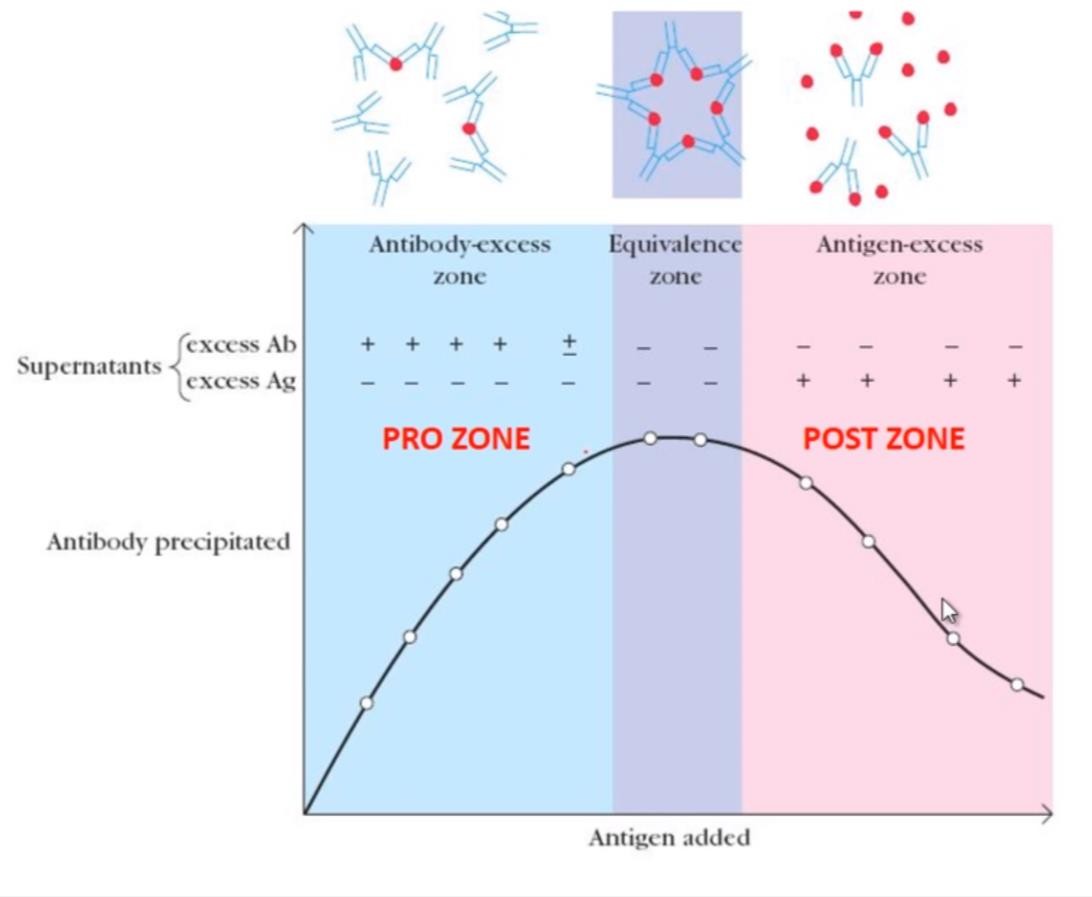 Zone of antibody excess (Prozone):
 precipitation is inhibited, and antibody not  bound to antigen can be detected in the  supernatant


Equivalence Zone
Maximal precipitation in which antibody and  antigen form large insoluble complexes and  neither antibody nor antigen can be detected  in the supernatant;


Zone of antigen excess (Postzone)  Precipitation is inhibited & Ag. not bound to  Ab. can be detected in the supernatant
3
Precipitation tests
(a)
In Liquid
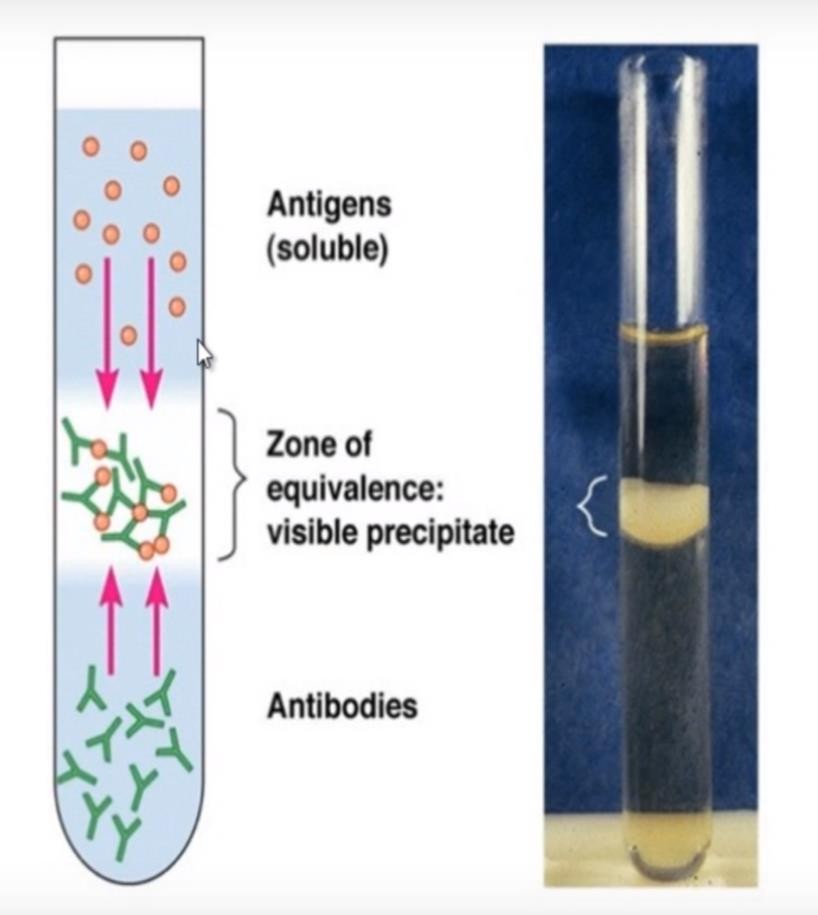 Flocculation  test
Ring test
Lancefield grouping
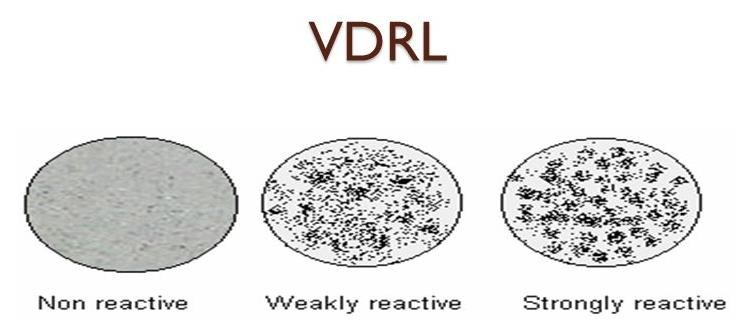 Slide
flocculation

Tube  flocculation
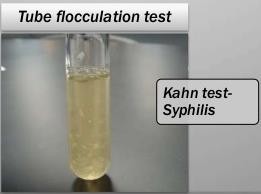 4
In liquid: Precipitation
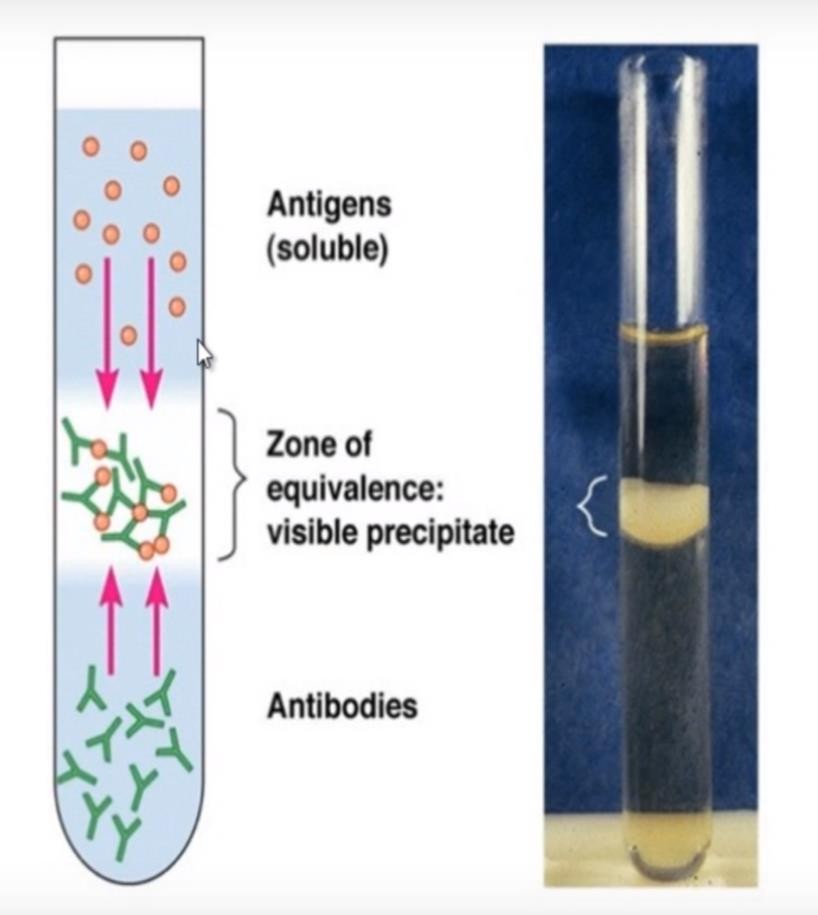 (a) Ring Precipitate:
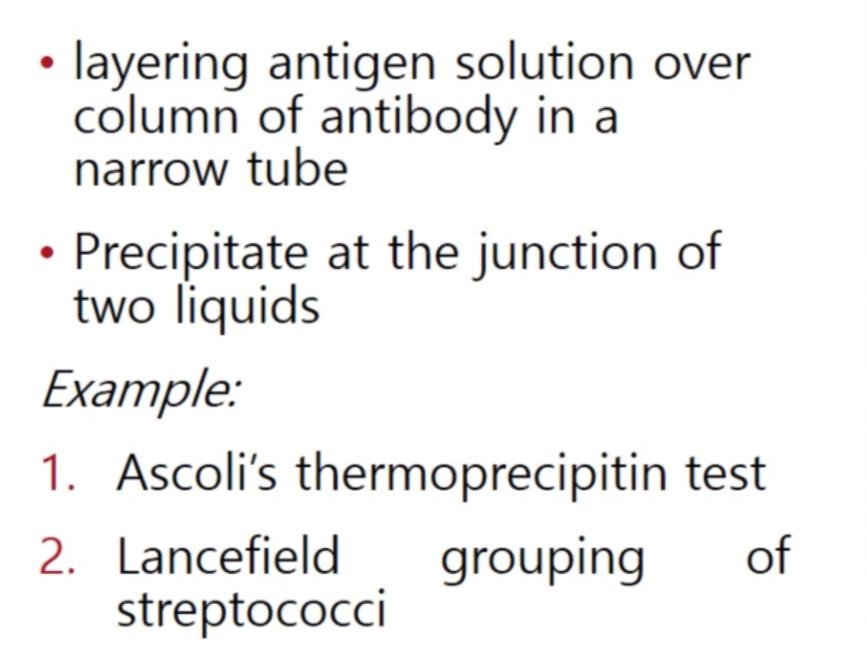 Anthrax
Qualitative test for the presence of antigen–antibody complexes
5
In liquid: Precipitation
Bottom Precipitate

Occurs when Soluble Ag  interact with  soluble Ab and  form a visible precipitate  that give bottom Precipitation after  centrifugation.
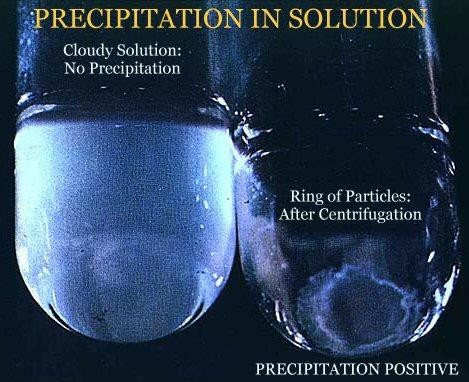 6
In liquid: Precipitation
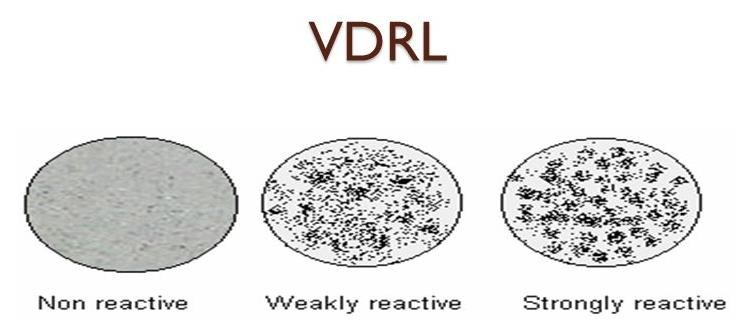 (b) Flocculation test:
1- Slide Flocculation test
To detect Abs in the blood
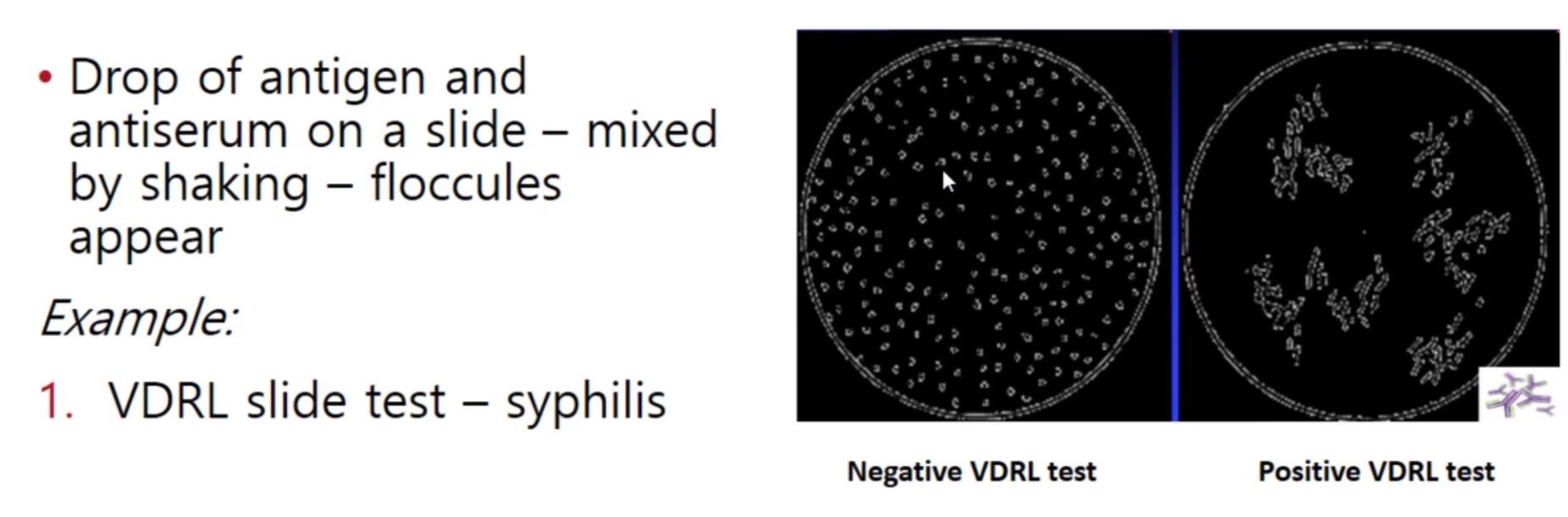 (The venereal disease research laboratory)
7
[Speaker Notes: To detect Abs in the blood]
In liquid: Precipitation
(b) Flocculation test:
1- Tube Flocculation test
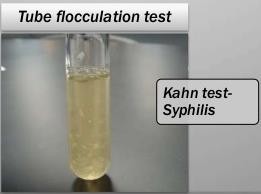 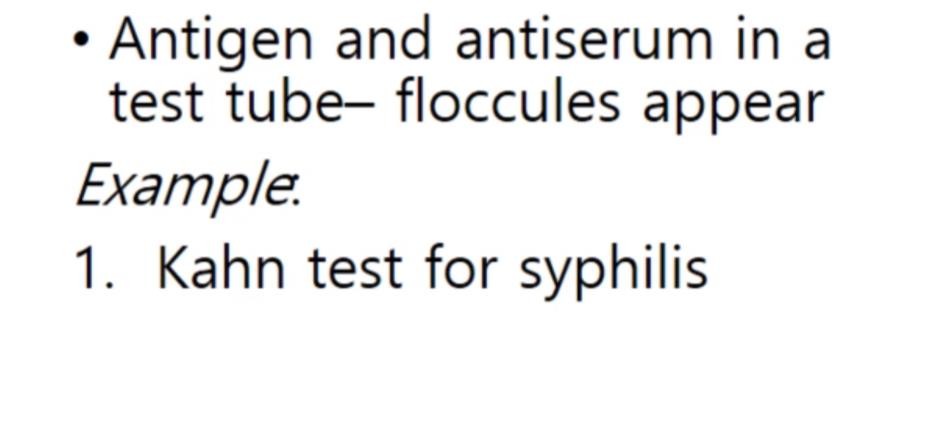 8
[Speaker Notes: floccules]
In gel: Precipitation
(immunodiffusion)
Why?
Visible and distinct band of precipitation ( preserved for a long period of time)


Different Ags can be observed (Each Ag will form a different band)
.
9
[Speaker Notes: Visible and distinct band of precipitation 
Different Ags can be observed]
In gel: Precipitation
(immunodiffusion)
(a)
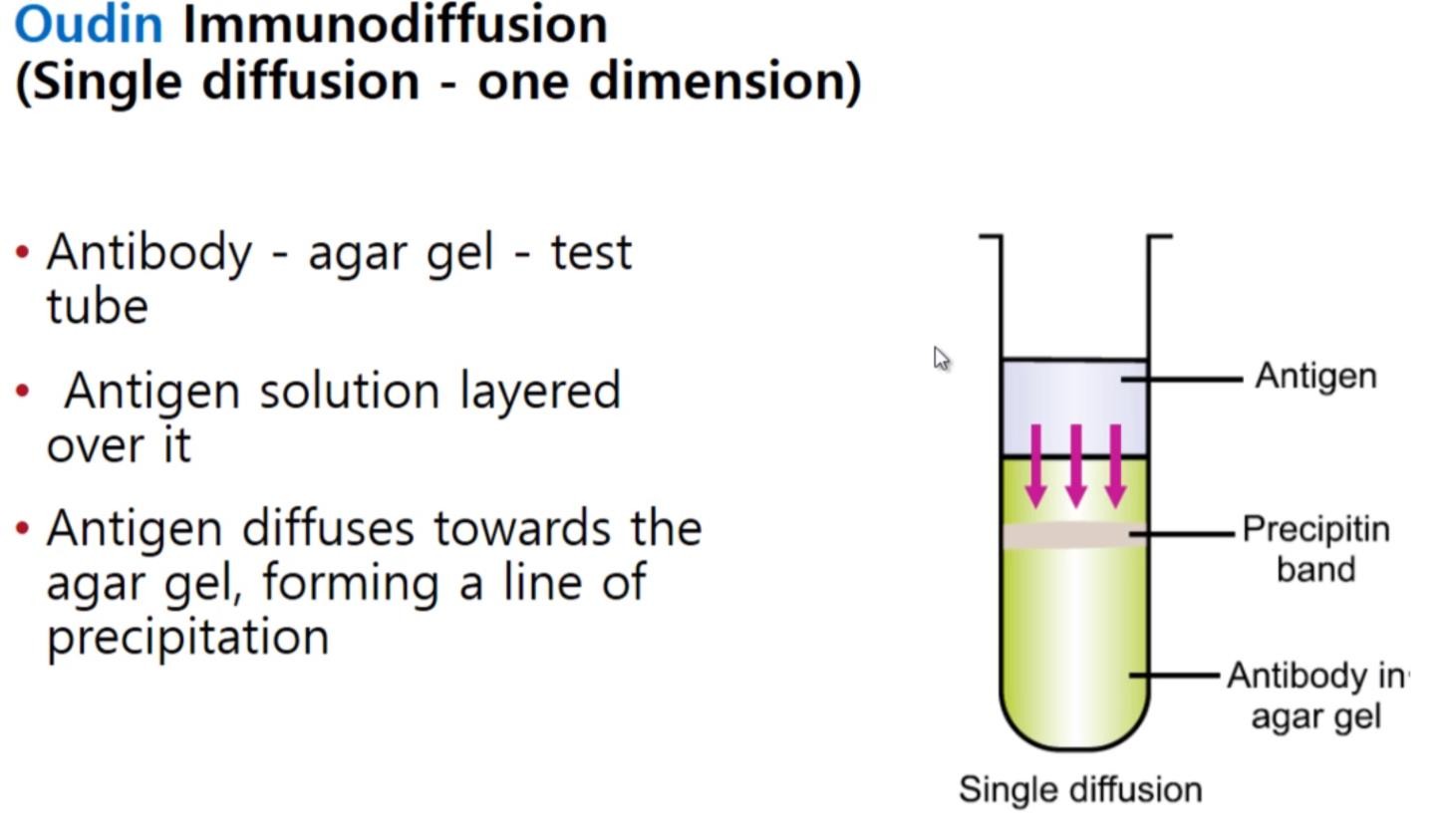 10
In gel: Precipitation
(immunodiffusion)
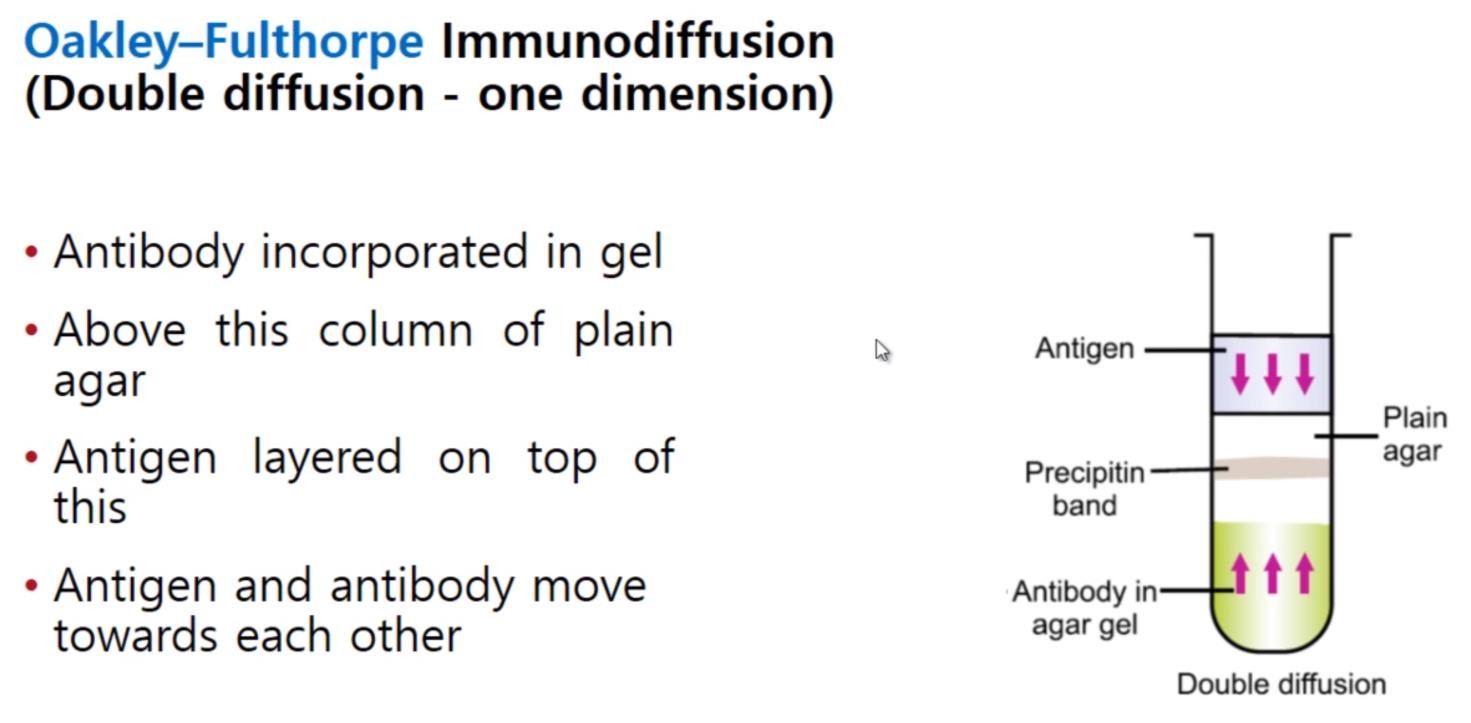 (b)
11
[Speaker Notes: Oakley-Fulthorpe Immunodiffusion]
In gel: Precipitation
(immunodiffusion)
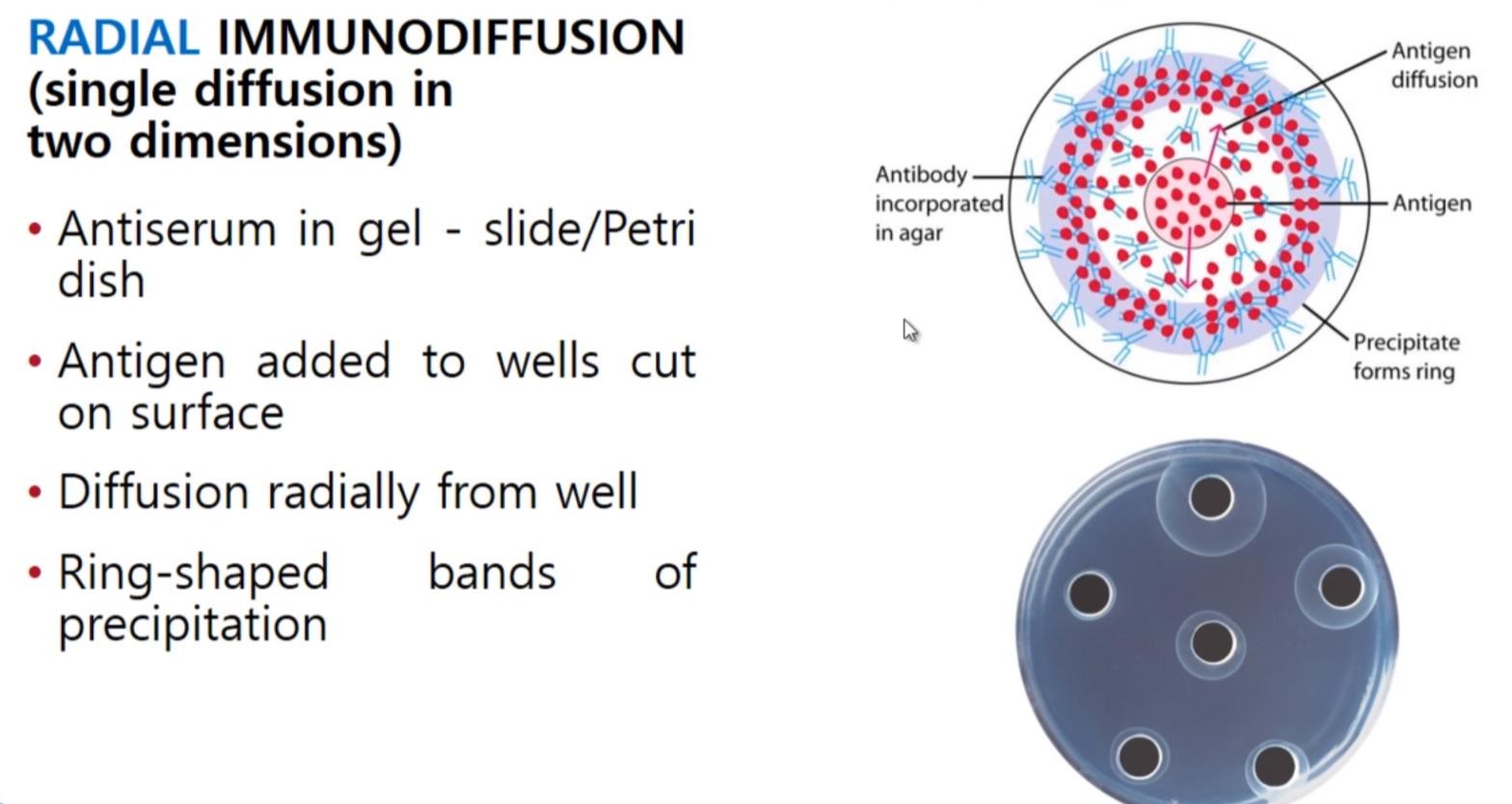 (c)
Zone of  equivalent
12
In gel: Precipitation
(immunodiffusion)
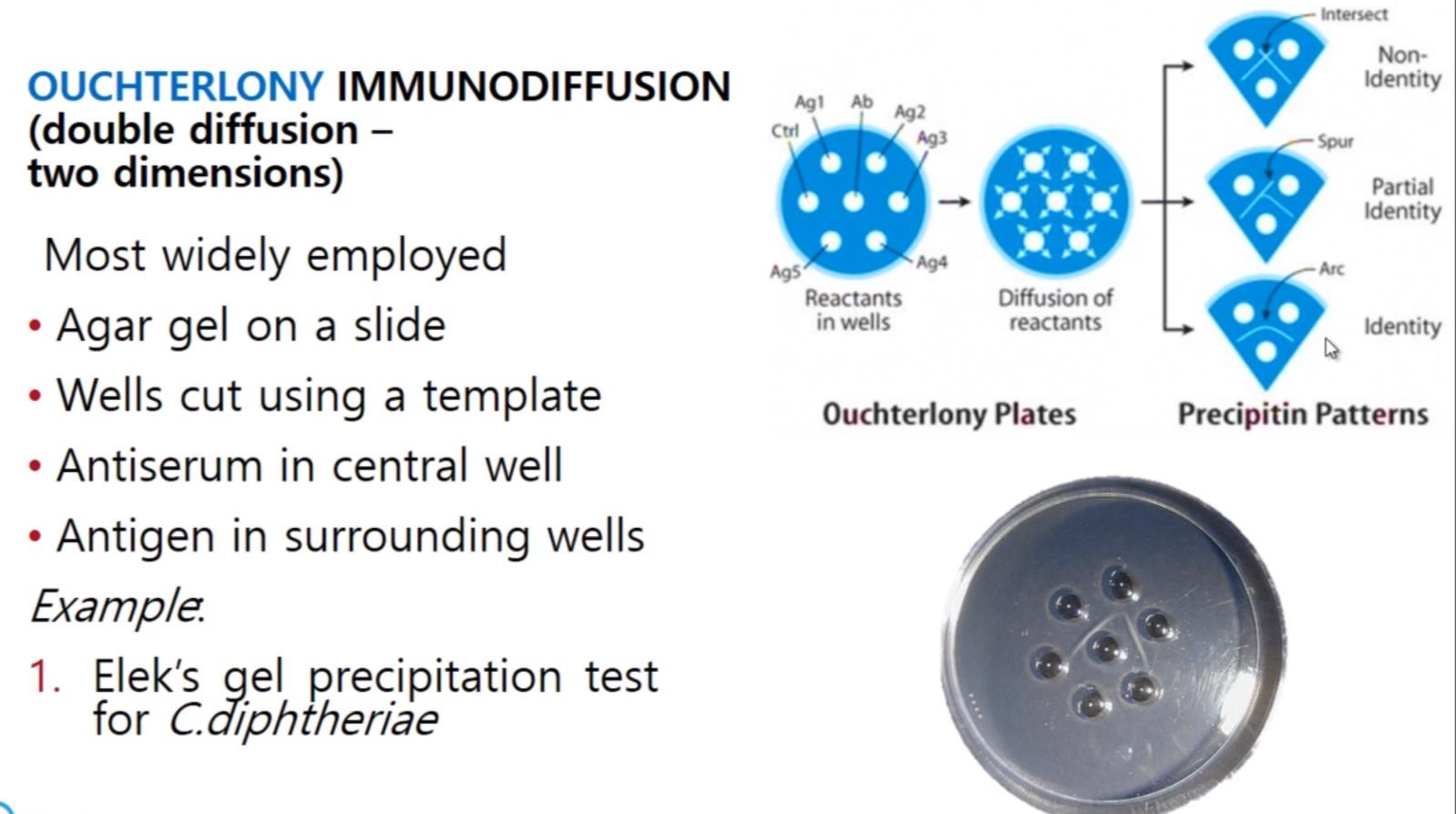 (d)
Ab
Ag
13
[Speaker Notes: ouchterlony]
If the wells contain different antigens, the precipitate lines don’t fuse but cross.


If the wells contain partially similar antigens, spur formation can be seen.

If the wells contain similar antigens, the precipitate lines get fused.
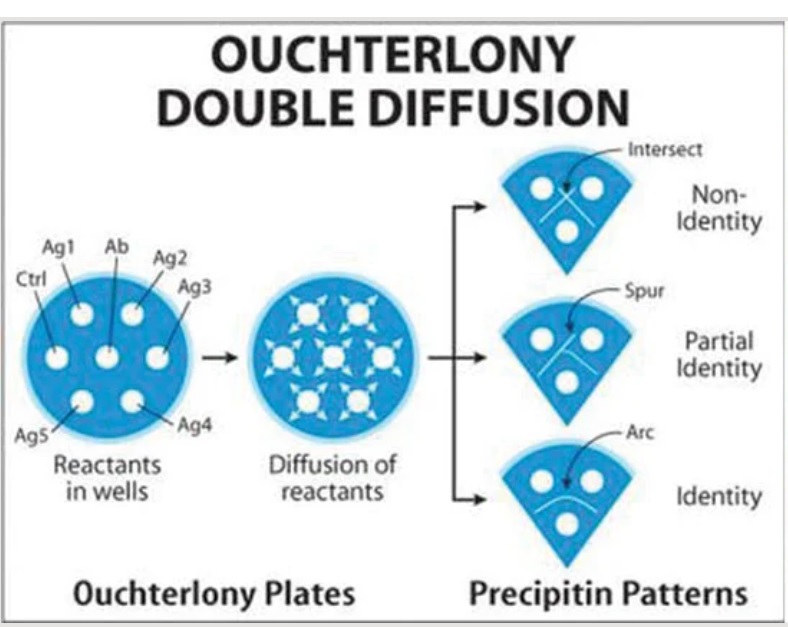 Topics for presentation/HW
Ascoli’s thermo precipitation test 
Lancefield grouping test
VDRL
Khan test